Ruud Reijmers
Fysiotherapeut
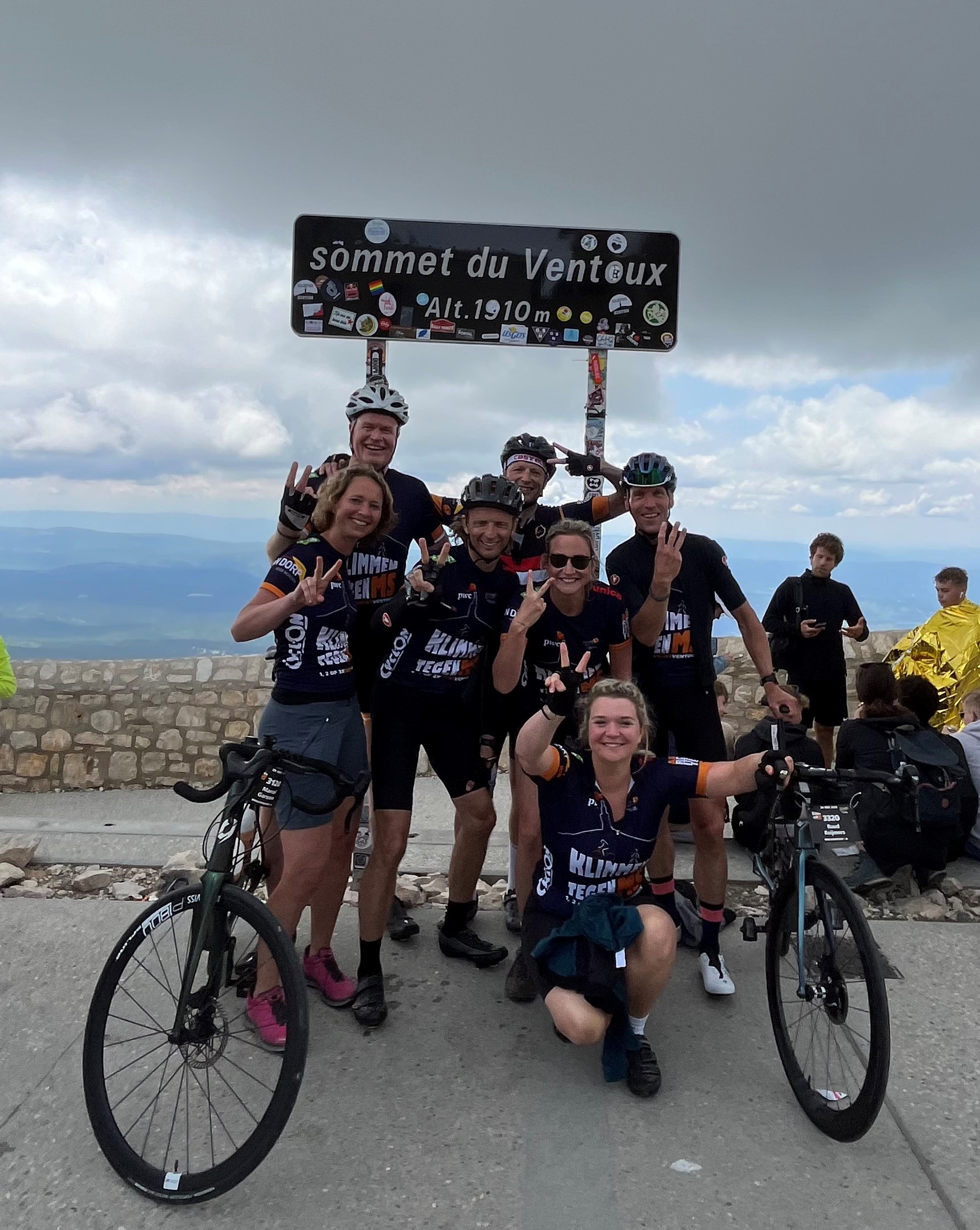 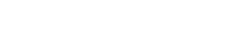 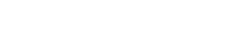 In beweging met MS
“Hoe blijf ik fit?” / “Hoe word ik fit?”
Leefstijl

Beweging en sport
Voeding
Dagritme / slaaphygiëne
Ontspanning 
Middelen(mis)gebruik
……
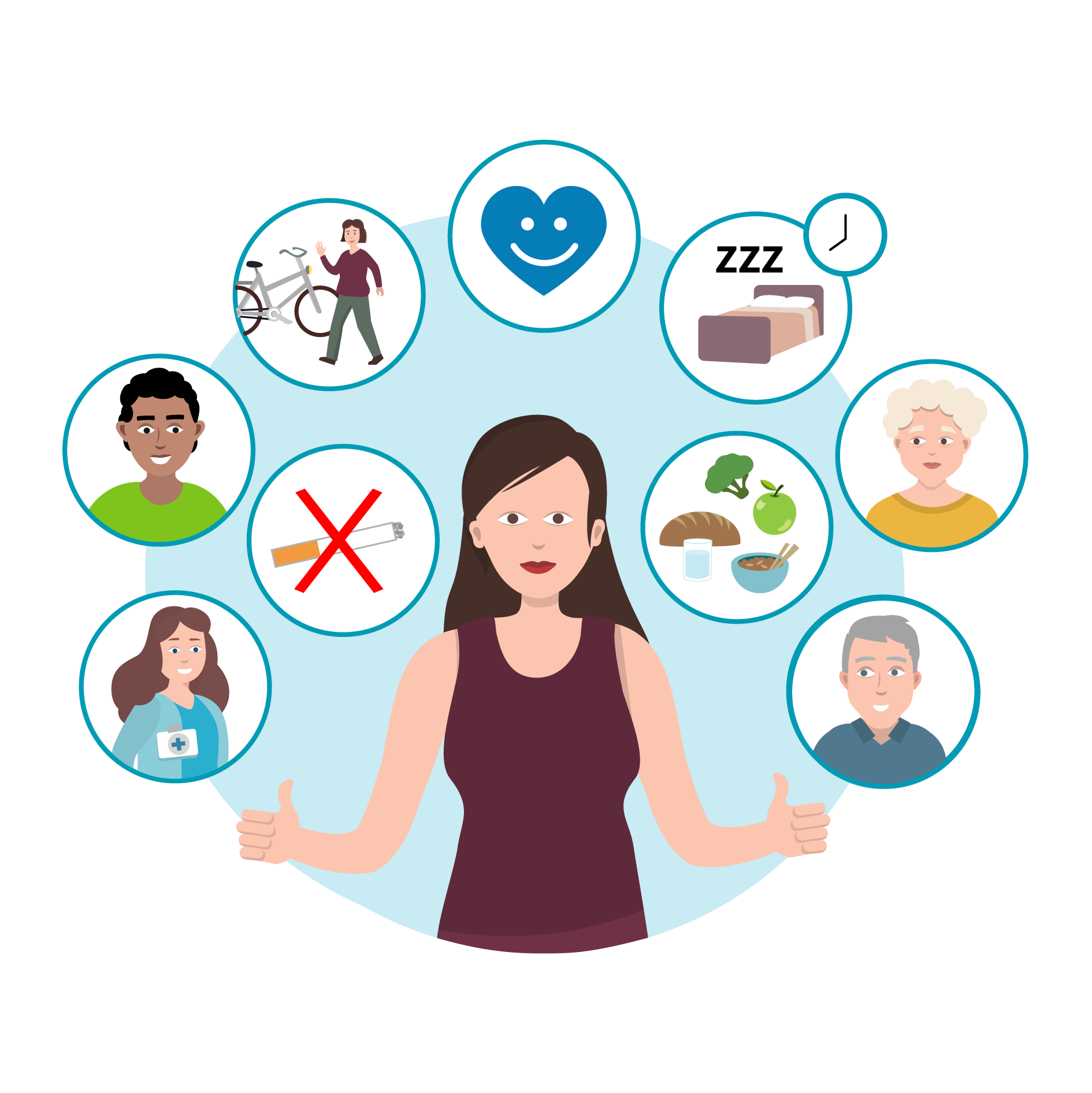 Beweegnorm (2017)
In basis ook voor MS; niveau per persoon bepalen
Gezondheidsraad 2017
[Speaker Notes: Vanuit de Gezondheidsraad]
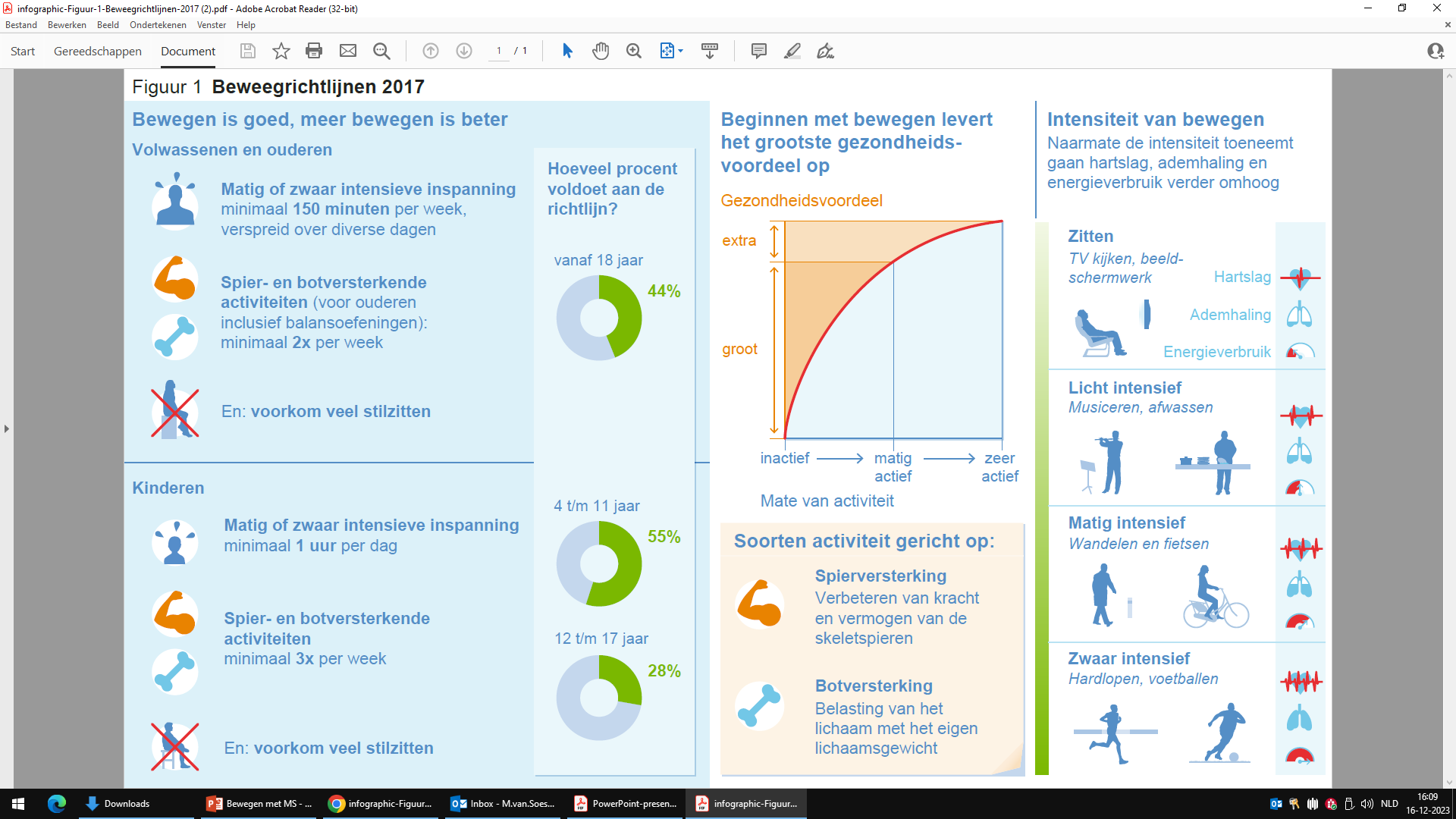 Gezondheidsraad 2017
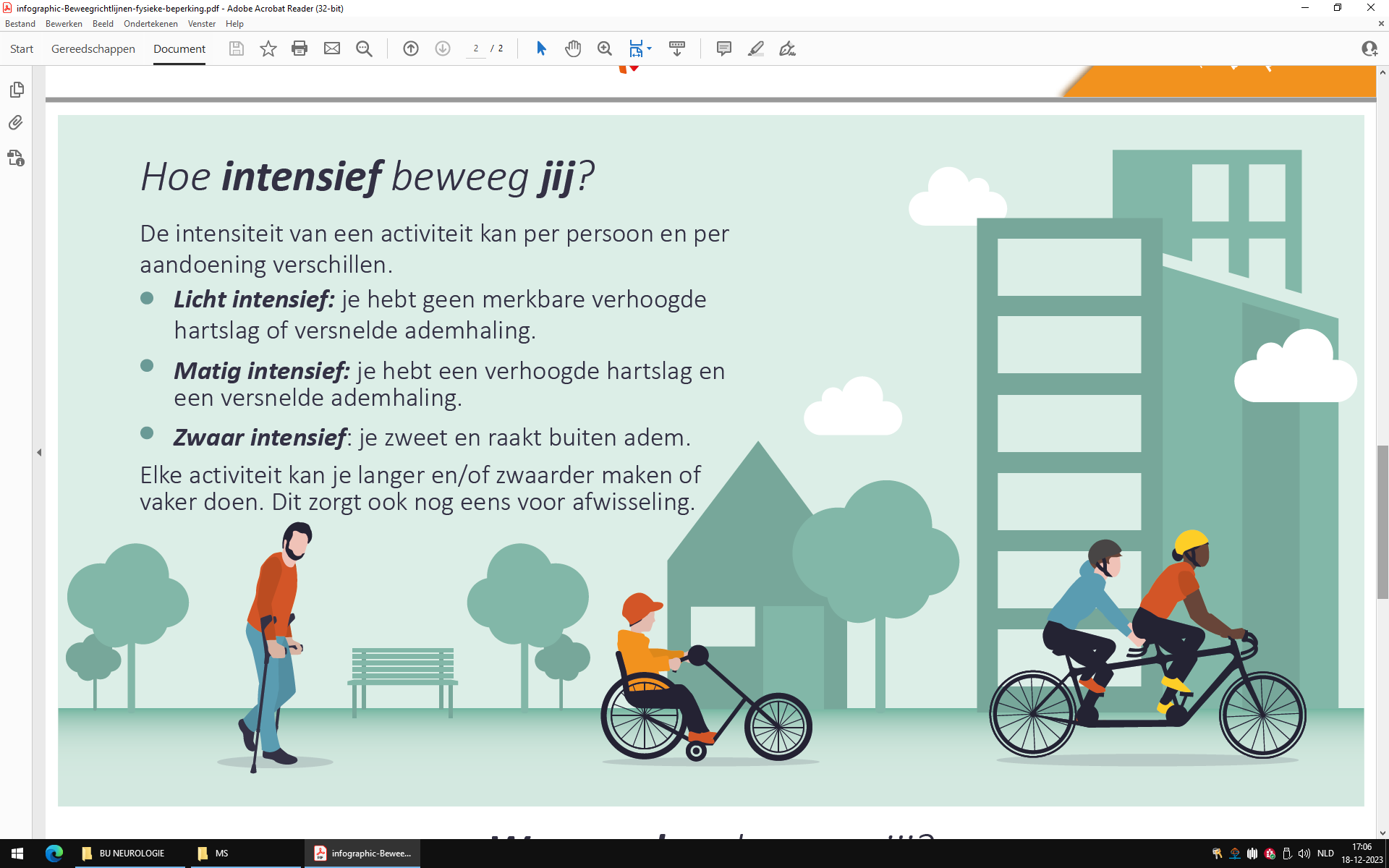 Kenniscentrum Sport en bewegen 2020
Bewegen / Sporten
Nadelen / belemmeringen
Energie / vermoeidheid / tijd
Pijn, spasticiteit
Tijdelijke toename klachten  
Vorm die aansluit bij mogelijkheden
Mogelijkheden in regio
Kosten





Voordelen / beweegreden
Neurologische voordelen CZS (RRMS)1 
Uithoudingsvermogen
(duur-) kracht (optimaliseren, behouden)
Souplesse
Longfunctie
Lichaamsgewicht
Fit brein
Sociale contacten
Stemming
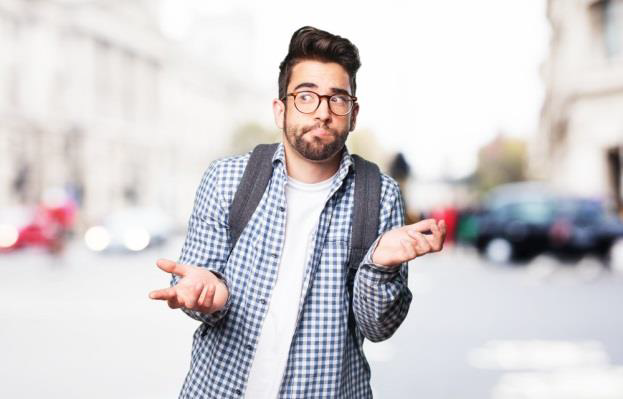 1: Negaresh R, Motl RW, Zimmer P, Mokhtarzade M, Baker JS. Eur J Neurol. Review 2019;26(5):711.-721.
[Speaker Notes: Nadelen: bv klachten vermoeidheid, slepend been, vermindering gezichtsvermogen. Geen blijvend nadelig effect op de ziekte!
Neurologische voordelen: Neurobeschermende effecten, aangetoond in dieren, gezonde ouderen en mensen met RRMS. OZ in Amsterdam naar PPMS.]
Bewegen als medicijn
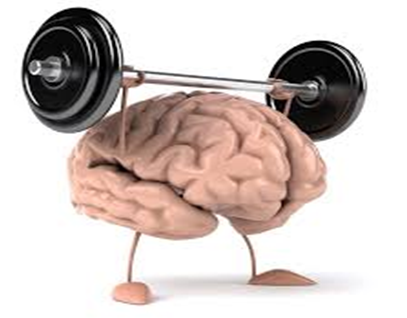 2018 Physical Activity Guidelines Advisory Committee Scientific Report
De-conditionering
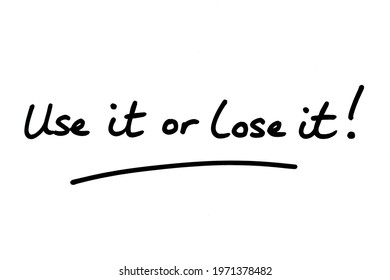 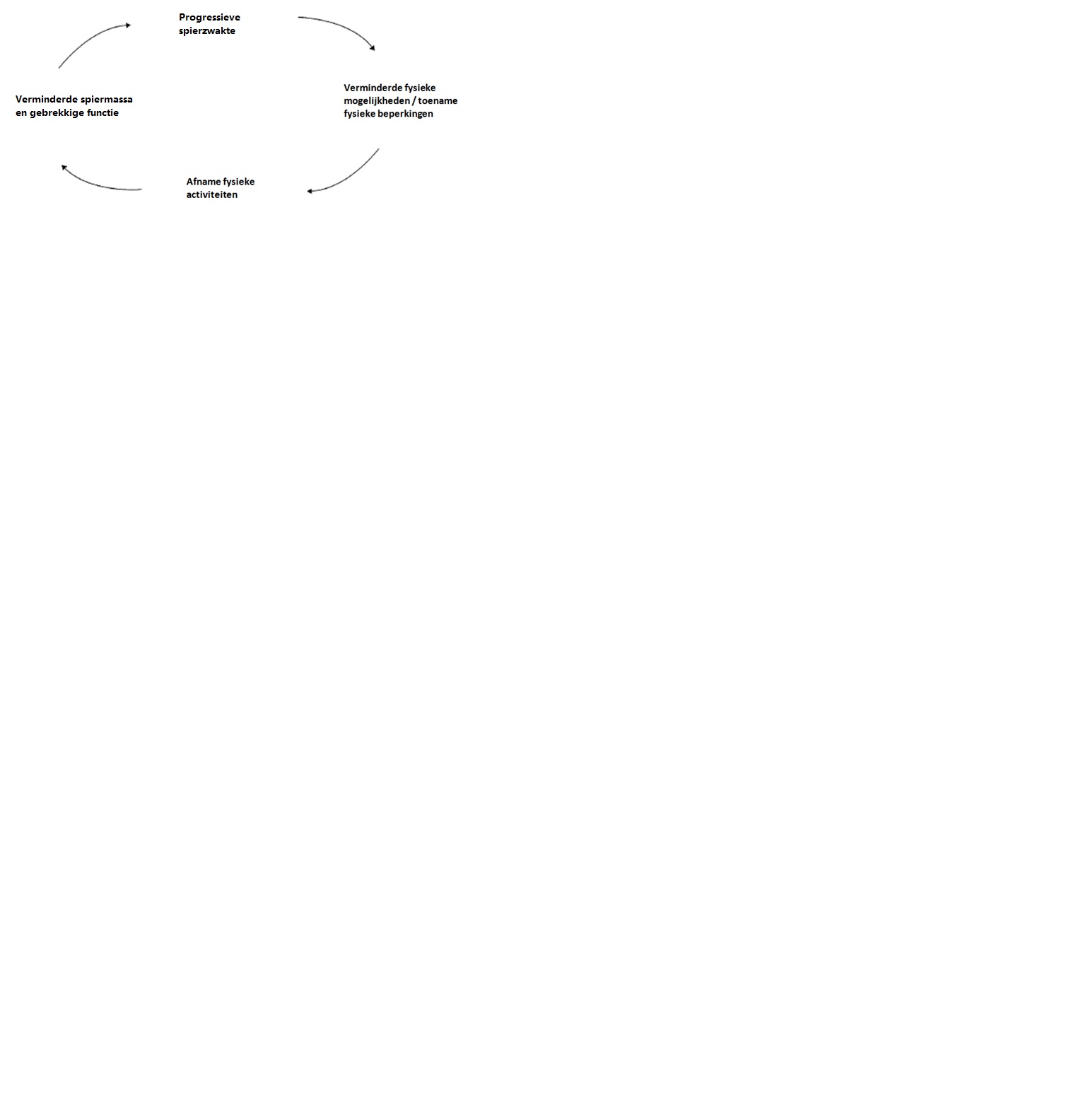 Aandachtpunten training
Kracht-training heeft grotere impact dan cardio-training
Cardiovasculaire-training, laag intensief of intervaltraining
Vermijd zwaar intensief trainen  
Liever korte trainingsmomenten met korte pauzes dan langdurige trainingsmomenten
Vermijd “grijs” trainen (levert niets op en kost veel energie) 
Voldoende afwisseling
Maak ‘t functioneel
Voorkom een te grote stijging van lichaamstemperatuur
Voldoende herstel
Voeding
Inzetten hulpmiddelen
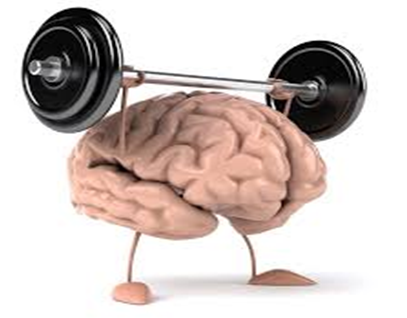 [Speaker Notes: Pauzes: 2-3 minuten
Lactisch trainen: geeft uitputting en wordt vaak al veel aangesproken. 
Individualiseren! Ook tijdstip op de dag (ochtend ?!)
HIIT = high intensity interval training. Bv 5 x 1,5 minuut op 95-100% HF max, pauzes op 60%
Koelvest: bewezen effectief (Richtlijn MS)]
Vermoeidheid
Meest voorkomende klacht bij MS 
56-85% van de mensen met MS heeft last van vermoeidheid
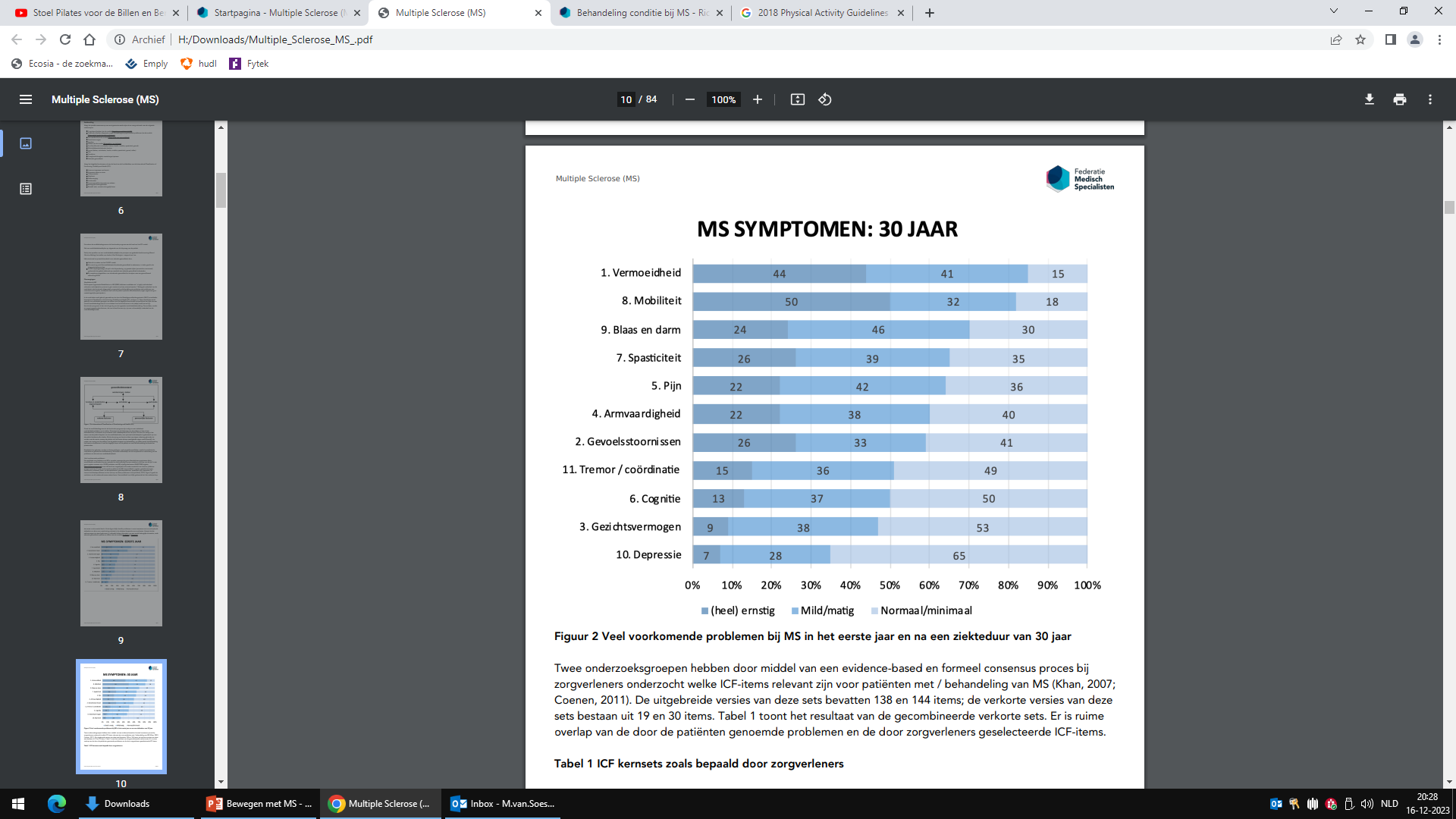 Richtlijn MS, Federatie Medisch Specialisten 2012-2023
Vermoeidheid
Primaire vermoeidheid 
	Een overweldigende vermoeidheid onafhankelijk van geleverde activiteit, 	warmtegevoeligheid of omgevingsfactoren

Secundaire vermoeidheid
 	Vermoeidheid die het gevolg is van factoren die niet of indirect verbonden zijn aan MS 	zoals een verstoord looppatroon, slaapstoornissen, infecties, medicatie, depressie, hitte 	en/of andere medische problemen (schildklier, bloedarmoede)

Los van de oorzaak van de vermoeidheid, vraagt ze meestal een multidisciplinaire aanpak waarbij algemene tips en energiemanagement centraal staan
Richtlijn MS, Federatie Medisch Specialisten 2012-2023
Van Meeteren, J., de Groot, V., & Beckerman, H. TREFAMS-ACE, 2016
[Speaker Notes: Primaire vermoeidheid: pathofysiologisch MS-ziekteproces, neuroschade.     Training effect op beide!?!

TREFAMS = TReating FAtigue in MS, oa Vincent de Groot
Medicatie voor vermoeidheid geen bewezen effect.]
Slaap
54-75% van de MS-patiënten kampen met slaapstoornissen

http://mautic.hersenstichting.nl/asset/29:folder-slaap?stream=1
https://www.jeroenboschziekenhuis.nl/behandelingen/tips-en-adviezen-voor-een-goede-nachtrust#searchoverlay
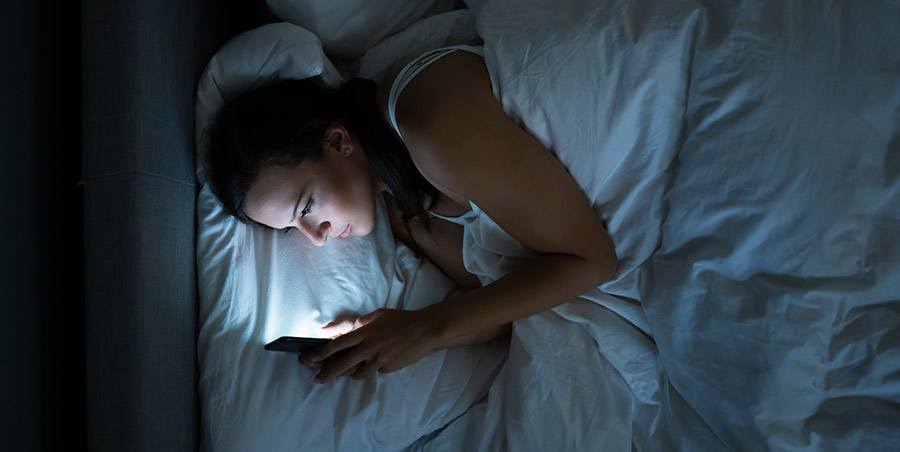 Volhouden…
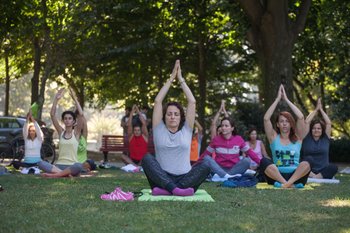 Beweging inbedden in dagelijkse leven, maak er een gewoonte van! 
Plezier!
Met een maatje
Zelf of begeleid sporten
Fysiotherapie in een praktijk (https://www.mszorgnederland.nl/zorgzoeker/)
Fysiotherapie aan huis 
Ommetje app (Hersenstichting)
Digitale Buddy (Better today)

Tip
Wandelen met Anne van Rijsingen: 
‘Sprout’
info@oppadmetanne.nl
06 12363618
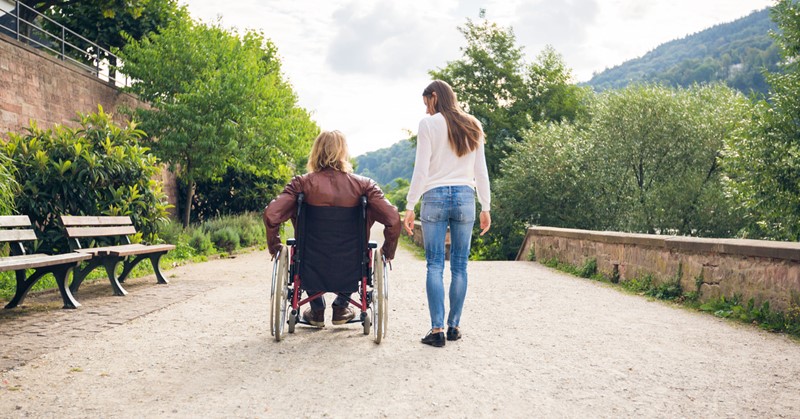 Sportconsulent gemeente 
unieksporten.nl 
sportvoorgehandicapten.nl (SVG)
‘S-PORT ‘s-Hertogenbosch 
goedgezond.nl
Leefstijlloket JBZ / Tolbrug
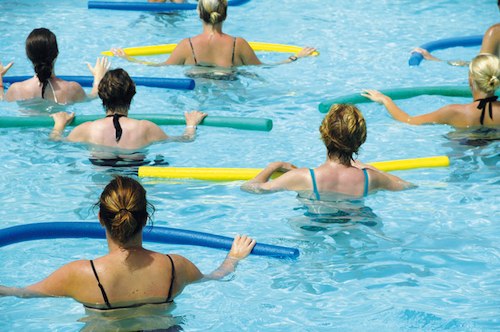 [Speaker Notes: Voordeel van trainen in het water is dat lichaamstemp niet zo snel oploopt. 
Fysiotherapeut: helpt zoeken naar een goede balans inspanning/rust,
Fysiotherapeut/ergotherapeut: MS netwerk Zorgzoeker
                                                   verwijzing: alleen bij chronische indicatie]
Vragen / Discussie?
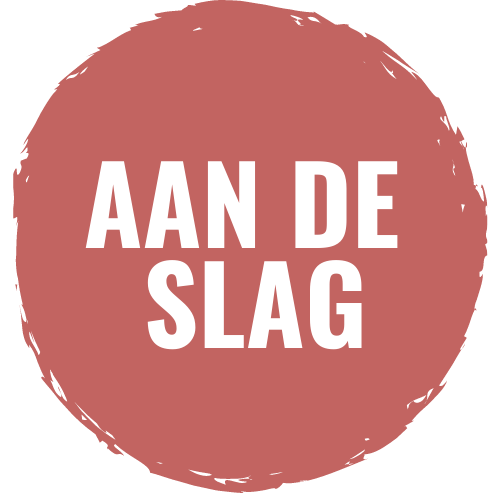 https://www.jeroenboschziekenhuis.nl/ms-bewegen
Klimmen tegen MS
Doneer
20 Mei 2024
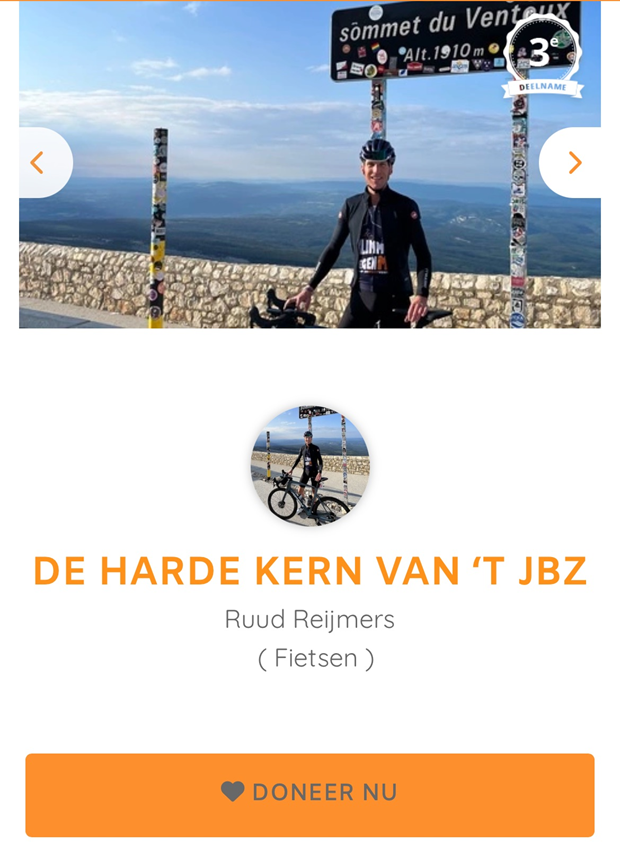 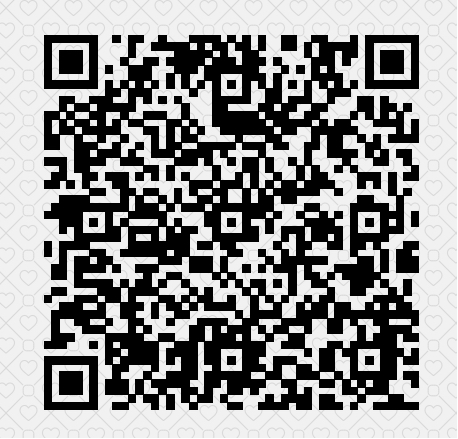